ESSER and ESEA Office Hours
August 19, 2021
1
CDE Team!
ESSER/ESEA
Nazie Mohajeri-Nelson, Director of ESEA Office (mohajeri-nelson_n@cde.state.co.us) 
DeLilah Collins, Assistant Director of ESEA Office (collins_d@cde.state.co.us) 
Kristin Crumley, ESSER Monitoring & Reporting Specialist (Crumley_k@cde.state.co.us) 
Jonathan Schelke, ESSER Monitoring & Reporting Specialist (schelke_j@cde.state.co.us) 
Shannon Wilson, ESSER/ESEA Grants Administration Coordinator (Wilson_s@cde.state.co.us) 
ESEA Regional Contacts assigned to your district

Fiscal Experts
Jennifer Okes, Chief Operating Officer (okes_j@cde.state.co.us) 
Kate Bartlett, Executive Director of School District Operations (Bartlett_k@cde.state.co.us) 
Jennifer Austin, Director of Grants Fiscal Management (Austin_j@cde.state.co.us) 
Robert Hawkins, Grants Fiscal Analyst (Hawkins_s@cde.state.co.us) 
Steven Kaleda, Grants Fiscal Analyst (Kaleda_s@cde.state.co.us)
Introducing New Team Members
ESEA Office
Kristin Crumley, ESSER Monitoring Specialist
Jonathan Schelke, ESSER Monitoring Specialist
Shannon Wilson, ESEA/ESSER Grants Coordinator
Mackenzie Owens, ESSER Reporting Specialist
Grants Fiscal 
Anna Friedman, State Competitive Awards
Bill Parsley, ESSER Fiscal Monitoring Supervisor
Sharon MacKey, ESSER Fiscal Monitoring Specialist
Hilery Morris, ESSER Fiscal Monitoring Specialist
3
Agenda
Topics
Revisiting Questions about Vaccine Incentives
Clarification and Support: ARP ESSER III
Reminders and Vote: Upcoming Office Hours
IDEA Maintenance of Effort
Other Updates and Reminders
Caution! We will likely go over one hour today! We will record the session for anyone that can only stay for one hour.
4
[Speaker Notes: Nazie]
Revisiting Questions About Incentives
5
ESSER & Vaccine Incentives for Students
May a local educational agency (LEA) use ESSER funds to provide incentives to students and members of their households to get vaccinated against COVID-19? YES

“Incentives must meet the requirements in 2 CFR Part 200, including the requirement that the amount of the incentive be reasonable and may not violate any other applicable laws or requirements (e.g., incentives may not involve alcohol or entertainment cost per 2 CFR § 200.423, 2 CFR § 200.438 ).”

Gift cards or vouchers? Explicitly called out as allowable for ESSER for this use. (When incentives are allowed explicit permission is required by the federal awarding agency, and cannot be used in any other instance without this permission.)
If utilizing gift cards, CDE strongly recommends amounts under $25
Drawings or lotteries? Allowable
For example, iPad or tablet raffle
Waiving fees? Allowable (student fee offset for out of school activities/athletic fees)

CDE strongly advises using other alternatives as incentives in lieu of gift cards.  Gift cards tend to be a highly auditable expenditure and not all auditors will review the expenditure in the same manner.
Further guidance on gift cards will be coming soon specific to CDE State and Federal grant policies

Federal guidance on the topic of vaccine incentives can be found here: https://oese.ed.gov/files/2021/07/FAQ-21.pdf
6
Clarification and Support: ARP ESSER III
7
ARP ESSER III – Additional Requirements
8
Reminders and Clarifications
ARP ESSER III – Required Narrative Question
How the LEA will ensure that the interventions it implements, including but not limited to the interventions under section 2001(e)(1) of the ARP Act to address the academic impact of lost instructional time, will respond to the academic, social, emotional, and mental health needs of all students, and particularly those students disproportionately impacted by the COVID-19 pandemic, including students from low-income families, students of color, English learners, children with disabilities, students experiencing homelessness, children and youth in foster care, and migratory students.

In what ways have students have been impacted by lost instructional time (the pandemic)?
Have any student groups been disproportionately impacted? If so, which ones?
How do the selected evidence-based interventions respond to
Identified academic, social, emotional, and mental health needs? 
Any identified disproportionate impact?
How will success of the interventions be measured?
CDE will provide support and training on what this can / should look like in practice. We will continue to provide feedback on narrative responses and allow for revisions through PAR and will not hold up final approval for this.
Ask: How do we know?
9
Example of LEA Response Development
Thompson School District, Cheryl Cook
Please provide an overview of your plan described in the ARP ESSER III narrative question response and the process for developing the response.
Which data sources did you use for identifying needs? 
How did you select interventions? 
How will you know if interventions have or are working?
Coming UP in Next Week or Two!
ESSER Team will provide deeper dive and 
training on narrative response requirements
[Speaker Notes: Any additional advice for someone working on their narrative response.]
Reminders and Vote!Upcoming Office Hours!
11
Reminders
When we hold our Committee of Practitioner meetings, we do cancel office hours for those dates. So, no office hours on September 9th! 

Office Hours will be 1.5 hours moving forward
First hour – same as current structure
Last 30 minutes – breakout sessions ~ interact in smaller groups
Topic: Monitoring, Application, or Fiscal Questions; Supplemental Funds
Region: Southwest, Southeast, Metro
Team: ESSER, ESEA, Grants Fiscal Teams
LEA structure: Metro, Rural, or Urban/Suburban Districts; BOCES; Facility Schools; Administrative Units

Need to Find a New Time: Poll
12
[Speaker Notes: Options for Poll: 

Thursdays 2:00-3:30
Thursdays 3:00-4:30
Tuesdays 1:00-2:30
Tuesdays 2:00-3:30
Wednesdays 2:00-3:30]
IDEA Maintenance of Effort (MOE)
Evan Davis
Colorado Department of Education
Office of Grants Fiscal
What is MOE?
IDEA regulation - 34CFR§300.203

Verifies that Federal Funds are used to “Supplement not Supplant” 34CFR§300.202 (a)(3)

MOE has 2 components
To determine an AU’s eligibility to receive Federal IDEA funds - 34CFR§300.203(a)
To determine an AU’s compliance - 34CFR§300.203(b)
14
How Does MOE determine IDEA Funding Eligibility?
The State must determine that an AU has budgeted in the next FY at least the amount it expended in support of Special Education, from at least the same sources in the last FY for which data is available in order for the AU to be eligible to receive IDEA funds - 34CFR300.203(a)
Local funds only;
The combination of State and local funds;
Local funds only on a per capita basis; or
The combination of State and local funds on a per capita basis.

CDE utilizes an Eligibility Certification signed by the Administrative Unit’s Board President or BOCES Executive Officer
15
MOE Compliance Test 1
If the total Pipeline figure for the year being reviewed is less than the total Pipeline figure from the prior year, the AU fails the first test








CDE Uses Pipeline expenditures reported for 3130 and 3131
16
[Speaker Notes: Compliance standard
All tests are conducted utilizing both State and Local combined and Local Only expenditures]
MOE Compliance Test 2
The per pupil funding is determined for each year by taking the total expenditures divided by the December count (both funded pupil and total served is calculated)

If the per pupil funding for the year being reviewed is less than the per pupil funding of the prior year, the AU fails the second test
17
Initial Determination of Failure of Compliance
What’s next?
CDE Notifies the AU of the potential failure
AU works with CDE to determine if:
Any allowable adjustments exist
Any allowable exceptions apply
18
Allowable Exceptions
Voluntary departure or departure for just cause of special education staff
If the employee was replaced, calculate the difference in salary and benefits from the more senior staff to the new staff, this is the amount of the allowable exception
If the employee was not replaced, and the position was not eliminated, use the entire salary and benefits amount of the employee who left the AU
If the reason for departure is a reduction in students, then it is not an allowable exception, reduction in MOE for a drop in student count is calculated in test 2
Reduction in Force, furlough days, across the board pay cuts are not allowable reductions for MOE
19
Allowable Exceptions (continued)
Decrease in enrollment of students with disabilities 
this exception is calculated in compliance Test 2 above utilizing December student counts from each comparison year

Termination of high cost obligation to a particular child with a disability because:
The child has moved out of the district
The child no longer needs the program
The child has aged out of or graduated from the program
20
Allowable Exceptions (continued)
Termination of costly expenditures for long-term purchases
One time expenditures are not allowable exceptions
Expenditures that occur all in one year are not an allowable exception
An allowable example would be if an AU had undertaken the refurbishing of its existing bus fleet with wheel chair lifts, gates and tie-downs.  If the AU purchased these items, on a single, multi-year contract, the AU could reduce its MOE by the annual amount of the contract once that contract is completed.
21
MOE Failure
If after researching and submitting to CDE all allowable exceptions, the AU still fails MOE, the shortfall must be paid back to CDE, who then pays back the US Department of Education

The repayment to CDE must be from non-Federal funds
22
Level of MOE to be Maintained
In a fiscal year following an MOE failure, what is the level of MOE that must be maintained?
The AU must maintain the level required in the absence of the failure, not the lower amount created by the failure
23
[Speaker Notes: In a year following an MOE failure, the required level is the level that would have been required in the absence of the failure.  Not the lower amount created by the failure.]
Level of MOE to be Maintained(continued)
AU passes with allowable exceptions
24
Level of MOE to be Maintained(continued)
If the AU pass MOE under normal circumstances without the need of allowable exceptions those allowable exceptions cannot reduce their level of Level.
The following table illustrates how taking, or not taking, an allowable exception or adjustment, and an increase in actual expenditures, affect the required level of effort in subsequent years.







https://www2.ed.gov/policy/speced/guid/idea/memosdcltrs/osepmemo1510leamoeqa.pdf
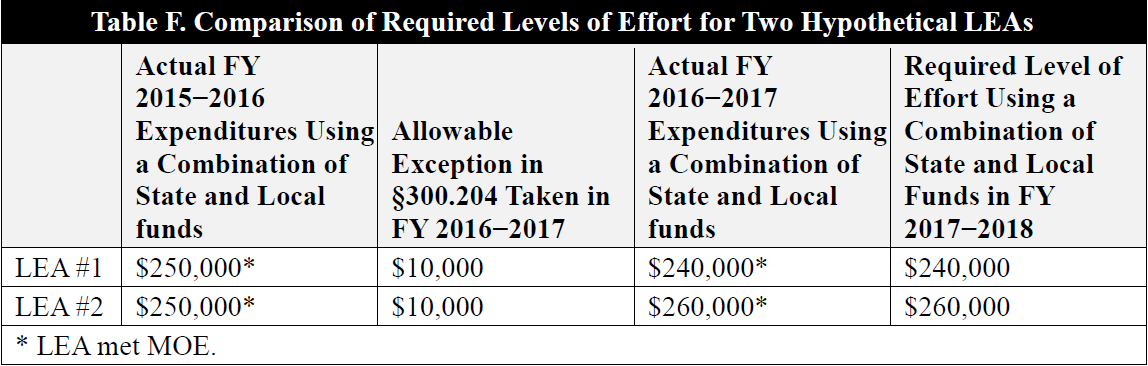 25
Allowable Adjustments (MOE Reduction)
34CFR§300.205(a)-(d): Amounts in Excess 
If an AU’s IDEA Part B allocation increases from one year to the next, the AU may be able to reduce its level of expenditures by half of the amount of the increase	
AU must have a determination of “meets requirements” for that year from the Exceptional Student Services Unit of CDE
AUs identified with Significant Disproportionality are not eligible
AU must use and track the amount of funds it reduced to carry out activities that could be supported with ESSA funds, regardless if the AU is using funds under ESSA for these activities
AUs expending funds for Coordinated Early Intervening Services (CEIS) shall count these funds toward the maximum amount of expenditures that the AU may reduce its effort
26
34CFR§300.205(a)-(d)
(a) Amounts in excess. Notwithstanding §300.202(a)(2) and (b) and §300.203(b), and except as provided in paragraph (d) of this section and §300.230(e)(2), for any fiscal year for which the allocation received by an LEA under §300.705 exceeds the amount the LEA received for the previous fiscal year, the LEA may reduce the level of expenditures otherwise required by §300.203(b) by not more than 50 percent of the amount of that excess

(b) Use of amounts to carry out activities under ESSA. If an LEA exercises the authority under paragraph (a) of this section, the LEA must use an amount of local funds equal to the reduction in expenditures under paragraph (a) of this section to carry out activities that could be supported with funds under the ESSA regardless of whether the LEA is using funds under the ESSA for those activities.
27
34CFR§300.205(a)-(d) (continued)
(c) State prohibition. Notwithstanding paragraph (a) of this section, if an SEA determines that an LEA is unable to establish and maintain programs of FAPE that meet the requirements of section 613(a) of the Act and this part or the SEA has taken action against the LEA under section 616 of the Act and subpart F of these regulations, the SEA must prohibit the LEA from reducing the level of expenditures under paragraph (a) of this section for that fiscal year.

(d) Special rule. The amount of funds expended by an LEA for early intervening services under §300.226 shall count toward the maximum amount of expenditures that the LEA may reduce under paragraph (a) of this section.
28
MOE and EIS
LEAs that seek to reduce their local maintenance of effort in accordance with §300.205(d) and use some of their Part B funds for early intervening services under §300.226 must do so with caution because the local maintenance of effort reduction provision and the authority to use Part B funds for early intervening services are interconnected. The decisions that an LEA makes about the amount of funds that it uses for one purpose affect the amount that it may use for the other. Below are examples that illustrate how §§300.205(d) and 300.226(a) affect one another.

Examples on next 4 slides are taken directly from:
https://sites.ed.gov/idea/regs/b/appendix-d
29
MOE and EIS (continued)
Example 1: In this example, the amount that is 15 percent of the LEA’s total grant (see §300.226(a)), which is the maximum amount that the LEA may use for early intervening services (EIS), is greater than the amount that may be used for local maintenance of effort (MOE) reduction (50 percent of the increase in the LEA’s grant from the prior year’s grant) (see §300.205(a)).
30
MOE and EIS (continued)
If the LEA chooses to set aside $150,000 for EIS, it may not reduce its MOE (MOE maximum $50,000 less $150,000 for EIS means $0 can be used for MOE).

If the LEA chooses to set aside $100,000 for EIS, it may not reduce its MOE (MOE maximum $50,000 less $100,000 for EIS means $0 can be used for MOE).

If the LEA chooses to set aside $50,000 for EIS, it may not reduce its MOE (MOE maximum $50,000 less $50,000 for EIS means $0 can be used for MOE).

If the LEA chooses to set aside $30,000 for EIS, it may reduce its MOE by $20,000 (MOE maximum $50,000 less $30,000 for EIS means $20,000 can be used for MOE).

If the LEA chooses to set aside $0 for EIS, it may reduce its MOE by $50,000 (MOE maximum $50,000 less $0 for EIS means $50,000 can be used for MOE).
31
MOE and EIS (continued)
Example 2: In this example, the amount that is 15 percent of the LEA’s total grant (see §300.226(a)), which is the maximum amount that the LEA may use for EIS, is less than the amount that may be used for MOE reduction (50 percent of the increase in the LEA’s grant from the prior year’s grant) (see §300.205(a)).
32
MOE and EIS (continued)
If the LEA chooses to use no funds for MOE, it may set aside $300,000 for EIS (EIS maximum $300,000 less $0 means $300,000 for EIS).

If the LEA chooses to use $100,000 for MOE, it may set aside $200,000 for EIS (EIS maximum $300,000 less $100,000 means $200,000 for EIS).

If the LEA chooses to use $150,000 for MOE, it may set aside $150,000 for EIS (EIS maximum $300,000 less $150,000 means $150,000 for EIS).

If the LEA chooses to use $300,000 for MOE, it may not set aside anything for EIS (EIS maximum $300,000 less $300,000 means $0 for EIS).

If the LEA chooses to use $500,000 for MOE, it may not set aside anything for EIS (EIS maximum $300,000 less $500,000 means $0 for EIS).
33
Other MOE Information
MOE reduction does not apply to Section 619 Preschool funds.

MOE reduction must be taken in the first year of the allocation. It does not apply to carryover funds.
34
Using IDEA Funds to Reduce MOE
The LEA’s Part B allocation for 2021‐22 is $4,000,000.
Its allocation for 2020‐21 was $3,500,000.
50% of the increase in its allocation is $250,000.

The LEA may reduce its state and local expenditures for 2021‐22 by $250,000.

The $250,000 must be expended for activities and programs allowable under the Elementary and Secondary Education Act (ESSA) and the AU must be able to document how those funds were expended.
35
Using IDEA Funds to Reduce MOE
The LEA must include items that were previously paid for with State or local funds in its Part B narrative and budget, thus “freeing up” State and local funds.

When an LEA reduces its MOE pursuant to 34 CFR §300.204 or 300.205, the adjusted amount is the LEA’s new MOE level for the next fiscal year.
36
Contact
Resources:
https://sites.ed.gov/idea/regs/b/c

CDE Contact:
Evan​ Davis
Federal Fiscal Grant Supervisor
Office of Grants Fiscal Management
Phone 303.866.6129
Davis_E@cde.state.co.us
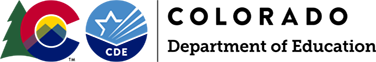 37
Other Updates and Reminders
38
Notice of Public Comment Period
Public Comment on Proposed ESSER Data Collection from the U.S. Department of Education
The Department of Education (Department), in accordance with the Paperwork Reduction Act of 1995 (PRA) (44 U.S.C. 3506(c)(2)(A)), provides the general public and Federal agencies with an opportunity to comment on proposed, revised, and continuing collections of information. This helps the Department assess the impact of its information collection requirements and minimize the public’s reporting burden. The Department is soliciting comments on the proposed information collection request (ICR) for the ESSER Fund.  
This ICR seeks approval for a revision to the previously approved annual reporting requirements to comply with the requirements of the ESSER program and obtain information on how the funds were used. It is essential to ensure public transparency about the impact of ESSER funds on students and schools. In addition, the Department seeks to ensure that data collections are as streamlined as possible and to minimize the burden on State educational agencies and local educational agencies.
To access and review all the documents related to the information collection listed in this notice, please use https://www.regulations.gov/docket/ED-2021-SCC-0096/document	
You will find the Reporting Form and the Directed Questions under the “Forms and Instruments” tab.
If you would like to provide feedback on this data collection, click the “Comment” button.
The public comment period for this ESSER data collection form closes on August 31, 2021.
39
Reminders
Prior Written Approval for Construction Activities
Submitted budget line item (can be submitted prior to the rest of the application) 
Date of construction (even if construction has already started prior to requesting PWA)
Purpose (how it is responding to COVID-19)
Activity (description of the proposed construction)
How reasonableness was determined (e.g., compared to leasing space and it was more cost effective to remodel existing space)
40
ESSER I Carryover Application
Apologies for the delays! 
ESSER I PAR is now closed, with all grantees having final approval! 
We have a couple of different options for carryover applications, which we held a focus group on today. Will be moving forward and opening carryover app in the near future. More to come soon!
41
Questions?
CDE Team
ESSER/ESEA
Nazie Mohajeri-Nelson, Director of ESEA Office (mohajeri-nelson_n@cde.state.co.us) 
DeLilah Collins, Assistant Director of ESEA Office (collins_d@cde.state.co.us) 
Kristin Crumley, ESSER Monitoring & Reporting Specialist (Crumley_k@cde.state.co.us) 
Jonathan Schelke, ESSER Monitoring & Reporting Specialist (schelke_j@cde.state.co.us) 
Shannon Wilson, ESSER/ESEA Grants Administration Coordinator (Wilson_s@cde.state.co.us) 
ESEA Regional Contacts assigned to your district

Fiscal Experts
Jennifer Okes, Chief Operating Officer (okes_j@cde.state.co.us) 
Kate Bartlett, Executive Director of School District Operations (Bartlett_k@cde.state.co.us) 
Jennifer Austin, Director of Grants Fiscal Management (Austin_j@cde.state.co.us) 
Robert Hawkins, Grants Fiscal Analyst (Hawkins_s@cde.state.co.us) 
Steven Kaleda, Grants Fiscal Analyst (Kaleda_s@cde.state.co.us)